Social justice and equality class Bill Jenkins
January 30, 2017
observations on African American Health Disparities : Implications from Tuskegee
Bill Jenkins, MS, PhD, MPH
CEO, Community Health Analytics 
Morehouse College
UNC-Chapel Hill
WEB Dubois “The Philadelphia Negro”
The Negro Death rate indicates how far this race is behind…It should then act as a spur for increased effort and sound up-building … and not …increased discrimination 

With support from many academic Americans many legal suits were developed to end segregation
BT Washington “The Atlanta Compromise”
We can live as the hand separate in  all things  social and  together  in all things economic.

With support  from  wealthy Americans , the Tuskegee Experiment  created the infrastructure for the economic  development of the African American Community.
The Tuskegee Experiment
The Tuskegee Experiment was the most important and successful economic development program in the history of    African Americans.

And yet this history is unknown even among most African Americans
Agriculture
Education
Heading to the Largest Black Medical School…Where?
The History of the Negro Health Movement
Recognizing the link between health, and social and economic well being, Dr. Booker T. Washington initiated the Negro Health Movement

Starts the National Medical Association, National Bar Association, National Nurses Association, and initiated a number of community based health interventions.
Support
Support
Education
Agriculture
TIMELINE
1895, Booker T. Washington at the Atlanta Cotton Exposition outlines his dream for Black economic development and gains support of northerner philanthropists, including Julius Rosenwald (founder of Sears).

1900, Tuskegee experiment gains widespread support.  Rosenwald Fund provides monies to develops schools, factories, businesses, and agriculture.

1915, Booker T. Washington dies, Robert Martin continues work.
The History of the Negro Health Movement
In 1914, as a result of the collective and individual efforts of African-American leaders who recognized the link between health, and social and economic well being, Dr. Booker T. Washington initiated Negro Health Improvement Week, which evolved into National Negro Health Week and the National Negro Health Movement.
From: The University of Pittsburg.

Starts the National Medical Association, National Bar Association, National Nurses Association, and others
Heading to the Largest Black Medical School…Where?
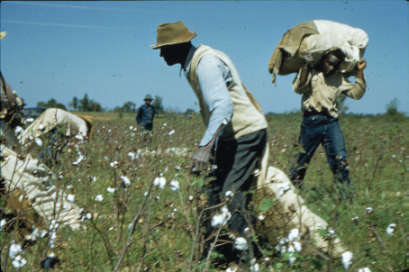 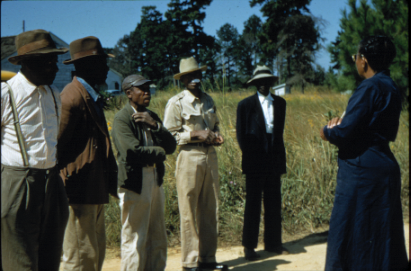 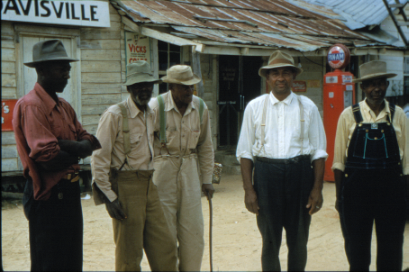 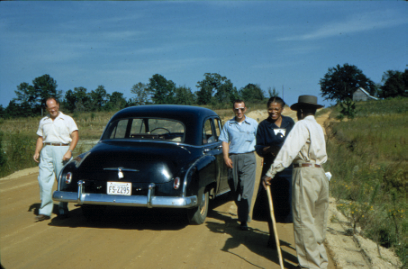 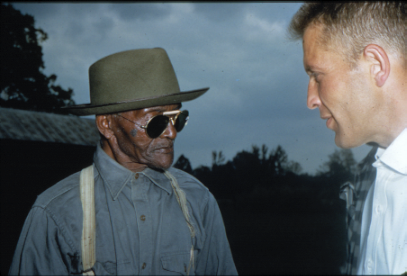 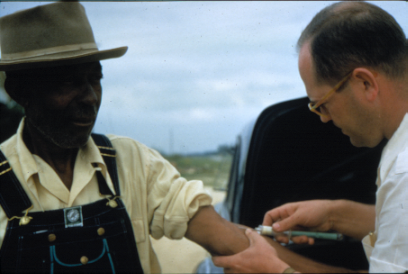 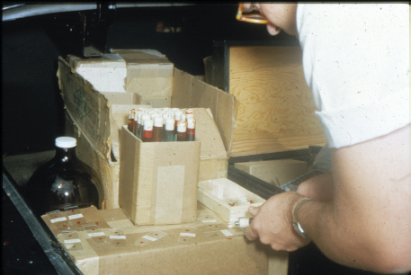 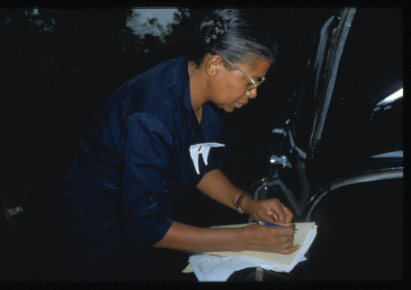 CHANGED RESEARCH PRACTICES
After the Tuskegee Study, the government changed its research practices to prevent a repeat of the mistakes made in Tuskegee.

1974, the National Research Act was signed into law, creating the National Commission for the Protection of Human Subjects of Biomedical and Behavioral Research.

Regulations were passed in 1974 that required researchers to get voluntary informed consent form all persons taking part in studies.

In 1974, studies using human subjects began requiring Institutional Review Boards, which decides whether they meet ethical standards. 

In 1991, sixteen federal departments and agencies adopted the Federal Policy for the Protection of Human Subjects.
Basic Tenets of Bioethics
Autonomy – Every person’s right to act as an independent agent free of coercion and armed with facts.

Beneficence- the moral obligation to act for the benefit of others and to promote good.

Nonmaleficence- the obligation not to inflict harm on others

Justice- fair, equitable, and appropriate treatment for all persons
Levels of Community Participatory Research
Community notification
The community is informed of the intentions, risks and benefits of the study.

Community endorsement
Community representatives are asked to support the research activities.

Community advice
seeks and obtains community advice in planning, development, execution, and dissemination of the research.

Community consent
Obtains community’s approval.

	Community origination
Research purpose and goals set by expressed community needs.
Review:   TIMELINE
1932, Follow-up effort organized into study of 399 men with syphilis and 201 without. The men would be given annual physical assessments.  Motin agrees to support study if “Tuskegee gets its full share of the credit” and Black professionals are involved (Dibble and Rivers are assigned to the study).

1934, First papers suggest health effects of untreated syphilis.

1936, Study criticized because it is not known if the men are being treated.  Local physicians asked to assist and asked not to treat men.  It was also decided to follow the men until death.

1940, Efforts to hinder men from getting treatment by military draft effort.

1945, Penicillin accepted as treatment of choice for syphilis.

1947, US PHS establishes “Rapid Treatment Centers” to treat syphilis, men in study are not treated, but syphilis declines.
The Tuskegee Study of Untreated Syphilis in the Negro male (1932-1972): An example of CPR
Community Notification                                                                              		Churches / Businesses

Community Endorsement                                                                            		Business Establishments

Community Advice                                                                                           	The Tuskegee Institute

Community Consent                                                                                        		Macon County Medical Society

Community Origination                                                                                    	The Negro Health Movement

Cultural Competence                                                                                        	Nurse Eunice Rivers
TIMELINE, (con’t)
1962, Since 1947, 127 Black medical students are rotated through the unit doing the study.

1968, Peter Bauxum and others, raised concern about the ethics of the study.

1969, CDC reaffirms need for study and gains local medical societies support (AMA and NMA chapters officially support continuation of study).

1970, First news articles condemns studies.

1971, Congress holds hearings and law suit initiated.

1972, Study ends and participants compensated with cash and continued medical treatment.
PHS Commissioned Corps1967
Health  Disparities:
Why we have not solved the problems of Health Disparities
Why we need new approaches 

Bill Jenkins, MS, PhD, MPH
Director
Institute for African American Health
Understanding the Problem
What keeps us from understanding this problem?  Assumptions!

Why did the puritans come to America?
Who is pro-abortion?
Who came from Africa?
Has Infant Mortality Changed in the last 100 Years?  Has disparities in IM changed?
Infant Mortality Rates by Race:United States, 1915-1997*
*Note:  For years 1915-1960, “White” included persons stated to be “White,” “Cuban,” “Mexican,” or “Puerto Rican.” All others during that time period were referred to as “Nonwhite.”
Black-White Ratio of Infant Mortality,United States: 1915-1997*
YEAR
*Note:  For years 1915-1960, “White” included persons stated to be “White,” “Cuban,” “Mexican,” or “Puerto Rican.” All others during that time period were referred to as “Nonwhite.”
Infant Mortality
The Black/White Infant Mortality Rate Ratio has not decreased for the past 100 years?  Why?

Since 1995 we have seen a slight increase.  Why?
Age Adjusted Death Rate Ratio
The persistence of the Problem
Why have we seen increases in some Health Disparities since 1954?  For example, CHD.

Why do we not know that we can not cure viral infections?  
Common Colds
HIV Vacine
The persistence of the Problem
How have we impacted the HIV epidemic?
AIDS by Ethnicity: United States, 1990-2000
Primary and Secondary Syphilis: United States, 1995-1999
The persistence of the Problem
Our solutions to health disparities are often based on our assumptions about other problems, not on our understanding of health disparities:  For example, new innovations often increase health disparities, health care and genetics have relatively little impact on health disparities …
Focus on the problems which can make the difference: Not Health Care, Not Genetics
Social justice supports the development of more “Minority” physicians, and public health scientists,  but  it can make little difference in HD

Genetically,  all homosapians are of African Descent.  Observed differences are mainly the result of greater variance
Greed … is Good
Greed is right.  Greed works. 
Greed clarifies, cuts through, and 
captures the essence of the evolutionary spirit. 
Greed, in all of its forms -- greed for life, 
for money, for love, for knowledge -- has marked the upward surge of mankind. 
And, greed will  save  that malfunctioning  corporation  called the USA.
Remnents of slavery
Supremicists should control:
Who marries whom
Whom one can have sex with
How one has sex
Which bathroom one should use
Who should control fertility
Focus on the problems which can make the difference: Socio-Economic Status
SES remains  the most powerful force producing health disparities – it is massive, multi-factorial, complex .

There is no will to solve this problem head on, however there are solutions which go un- and under utilized – head start, community participatory activities

We can overcome the effects of low SES by targeted interventions using social supports
Health disparities due to race or racism in America
Race: People look different from each other
Racism: People are treated differently because of the way they look
Focus on the problems which can make the difference - Racism
Racism remains a pervasive force in America today.  Although more benign, it remains a major determinate of health and health policy in America.  The most deleterious form of racism is subtle and complex as it interacts with socio-economic status, culture and a host of political and other factors .

Race is an illusion of the Aryan mind ….that is accepted by those who are disadvantaged by it,  the use of race supports racism, especially when used by African-Americans.
Focus on the problems which can make the difference - Racism
There is no Race problem in America… there is a Racism Problem.  

If we are to afraid to define the problem we will not be able to solve it.
Focus on the problems which can make the difference:  Culture
competitive dance… 

Culture:  History, Expression, Values, Goals :  Contents of our character. 

The problem of health care utilization is much less accessibility of  health care  than acceptability of health care

Racial data has largely been changed to ethnic data already, but most people have not noticed

Solving the problem of health disparities requires that we address the problems of Culture.  - including issues of trust, competing risks, internalized racism….
Examples of Solutions
Racism / Race
Acceptabilty / Accessability
Cultural Humility / Competence
Minority Institutions / Majority
Health Disparities Model
Racism
< 30%
Care &
Genes 
10%
+
SES
>30%
Culture 
<30%
+
+
+
EQUALS
African American Health disparities

So, why are most funds directed to the factors that do not impact Health Disparities?
Understanding the Problem
Why did the puritans come to America?

Confederates:  the right to control, coerce,  and exploit
Racism, cont’d
But , the worst form of racism is internalized
Power concedes nothing without a demand. It never did and it never will." Frederick Douglass, 1857

Melanin does not immunize against racism
Previous oppression does not protect against discrimination
A continuing struggle
Federalists vs Slavers
Unionists vs Confederates
Re-Constructionists vs Klu Klox Klans
Integrationists vs Segregationists
Social Liberals vs Social Conservatives
Coffee Party vs Tea Party
Who can make a difference?
One person can make a difference

But forming a small group can make a big difference
Corporate vs. Servant Leadership
In Corporate leadership:  The community serves the Corporation and the Corporation  serves the leader 
 
In servant leadership: The leader serve the corporation and the corporation serves the community
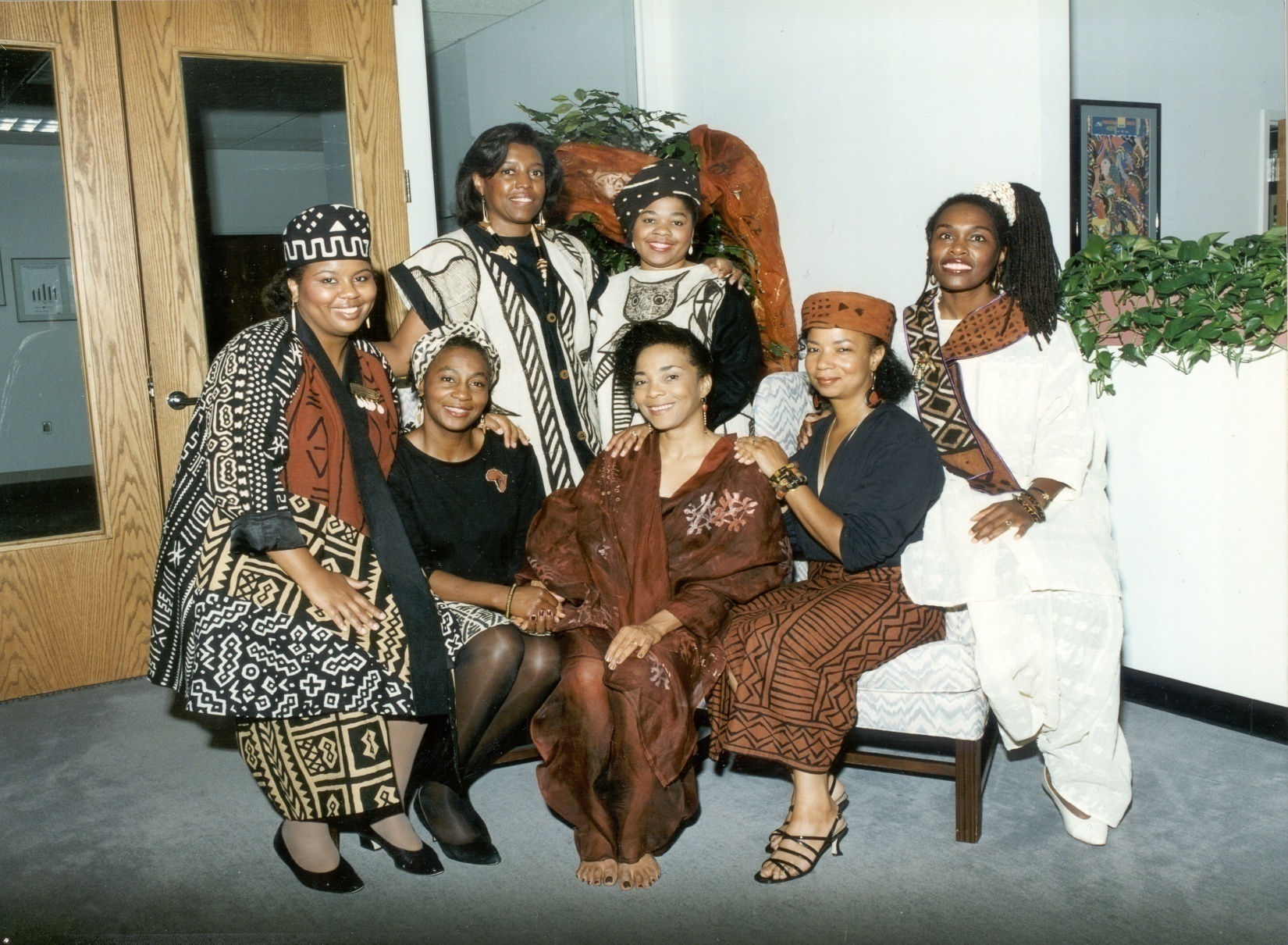 CHAI
Community Health Analytics, Inc.





Pulling Together for Community Health
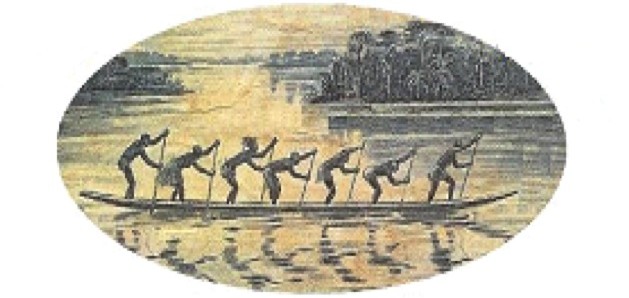